Projekt: „LOGISTYKA STAWIA NA TECHNIKA – podnoszenie kwalifikacji zawodowych uczniów zawodu technik logistyk poprawiające ich zdolności do zdobycia zatrudnienia” NUMER PROJEKTU: RPWP.08.03.01-30-0052/16
Rodzaje środków technicznych
Autor: PAWEŁ Fajfer
3
dźwignice
Grupa urządzeń dźwigowo-transportowych, służących do przemieszczania pionowego/poziomego ładunków na niewielkie odległości, w ruchu przerywanym. 
Wśród dźwignic wyróżniamy:
suwnice
żurawie
dźwigniki
wyciągi towarowe
układnice
cięgniki
4
SUWNICE
Suwnica – dźwignica pracująca w ruchu przerywanym wyposażona w mechanizm podnoszenia i opuszczania: wciągarka lub wciągnik. Przeznaczona do przemieszczania materiałów w pionie i poziomie w przestrzeni ograniczonej długością toru jazdy, wysokością podnoszenia i opuszczania oraz szerokością mostu.

Napisy obowiązujące na suwnicy:
na moście:
udźwig
nr rejestracyjny Urzędu Dozoru Technicznego
grupa natężenia pracy
na zbloczu hakowym:
udźwig
5
Suwnica pomostowa
najczęściej instalowana jest wewnątrz hal przemysłowych. Suwnica składa się z mostu składającego się z belek głównych, czołownic oraz czasami pomostu obsługowego, toczącego się po szynach zainstalowanych na belkach podsuwnicowych usytuowanych w górnej części hali. Po belkach głównych mostu suwnicy przesuwa się wciągnik. Większe suwnice wyposażone są w kabinę operatora instalowaną w środku rozpiętości mostu lub przy jednej z belek podsuwnicowych. Małe suwnice mogą być sterowane zdalnie - przewodowo lub bezprzewodowo. Suwnica posiada zwykle kilka napędów: ruchu mostu w kierunku podłużnym, ruchu wciągnika w kierunku poprzecznym oraz podnoszenia zawiesia w kierunku pionowym.
6
Przykłady suwnic pomostowych
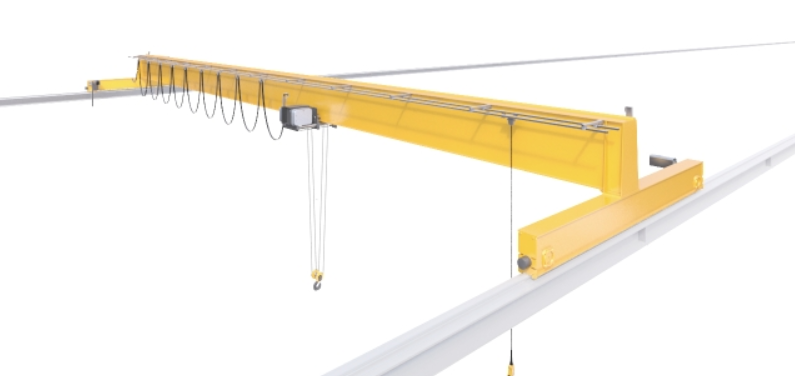 SUWNICA POMOSTOWA JEDNODŹWIGAROWA
Źródło: https://dzwignice.info/baza-wiedzy/dzwignice-klasyfikacja/suwnice
7
Przykłady suwnic pomostowych
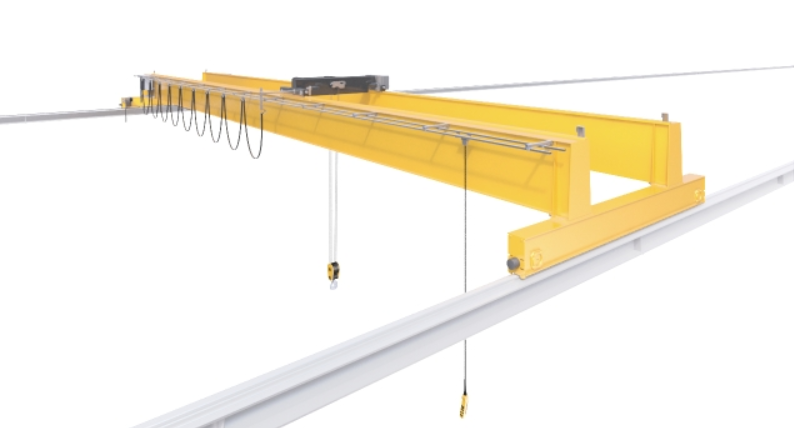 SUWNICA POMOSTOWA DWUDŹWIGAROWA
Źródło: https://dzwignice.info/baza-wiedzy/dzwignice-klasyfikacja/suwnice
8
Przykłady suwnic pomostowych
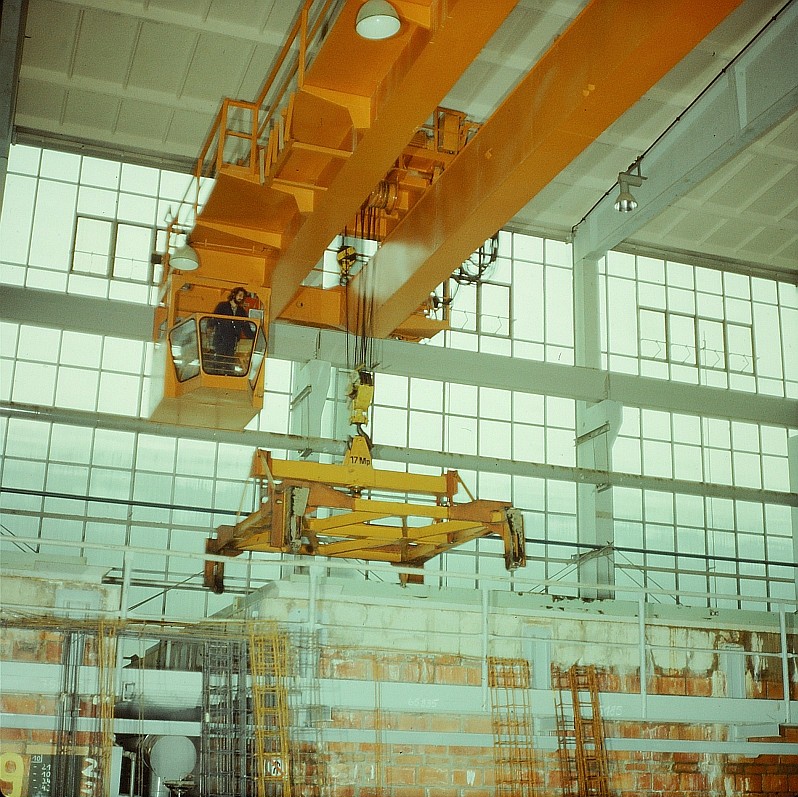 SUWNICA POMOSTOWA
Z KABINĄ OPERATORA
Źródło: https://pl.wikipedia.org/wiki/Suwnica_pomostowa#/media/File:Fotothek_df_n-24_0000042_Betonwerker.jpg
9
Przykłady suwnic pomostowych
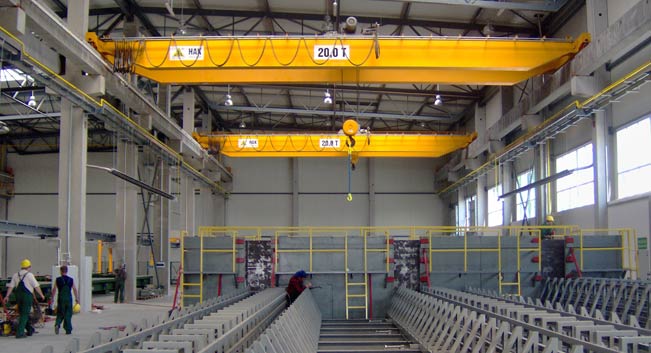 SUWNICA POMOSTOWA
PROWADZONA 
PRZEZ OPERATORA
Z ZIEMI
Źródło: hak.com.pl
10
Przykłady suwnic pomostowych
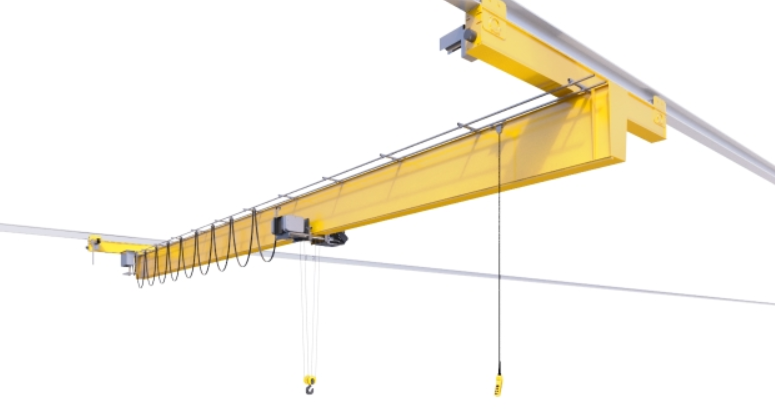 SUWNICA POMOSTOWA PODWIESZANA
Źródło: https://dzwignice.info/baza-wiedzy/dzwignice-klasyfikacja/suwnice
11
Suwnica bramowa
najczęściej instalowana na zewnętrznych składowiskach lub pochylniach stoczniowych. Suwnica bramowa składa się z pomostu zawieszonego na dwóch bocznych mostach, wiążących dwie lub większą liczbę bram. Każda z bram wyposażona jest w podwozie typu szynowego lub kołowego. Po pomoście przesuwa się cięgnik. Większe suwnice wyposażone są w kabinę operatora. Małe suwnice mogą być sterowane za pomocą przewodowego lub zdalnego sterownika. Suwnica bramowa posiada zwykle kilka napędów: ruchu suwnicy, ruchu pomostu, ruchu cięgnika oraz podnoszenia zawiesia.
12
Przykłady suwnic BRAMOWYCH
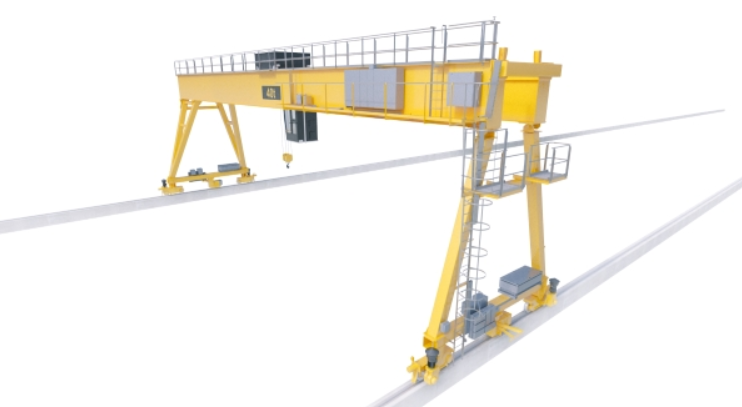 Źródło: https://dzwignice.info/baza-wiedzy/dzwignice-klasyfikacja/suwnice
13
Przykłady suwnic BRAMOWYCH
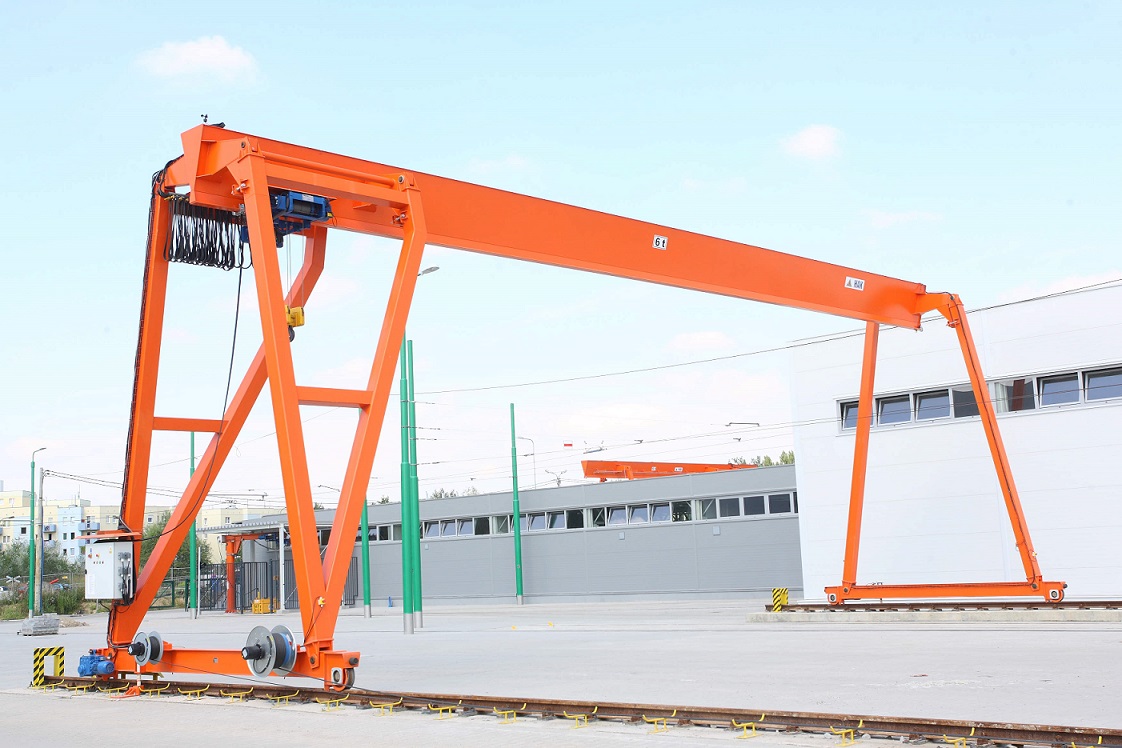 Źródło: https://dzwignice.info/produkty,suwnica-bramowa
14
Przykłady suwnic BRAMOWYCH
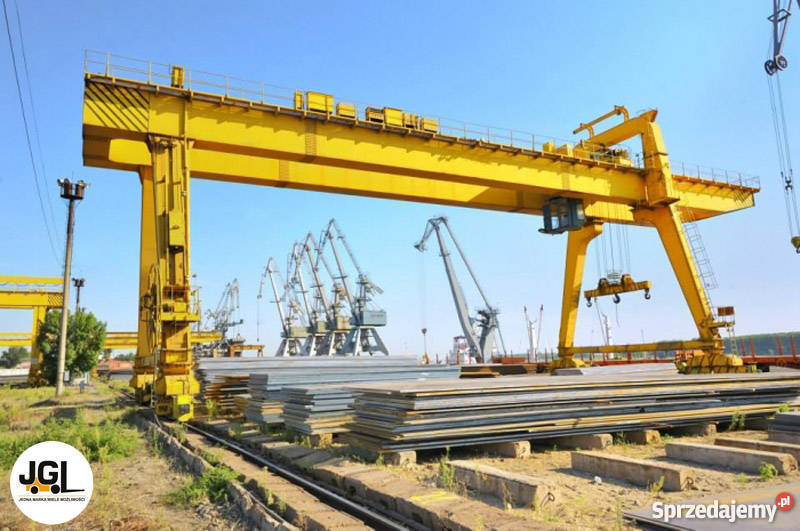 Źródło: https://sprzedajemy.pl/kurs-na-suwnice-udt-lodz-zgierz-pabianice-2-85b084-nr48607927
15
Przykłady suwnic wspornikowych
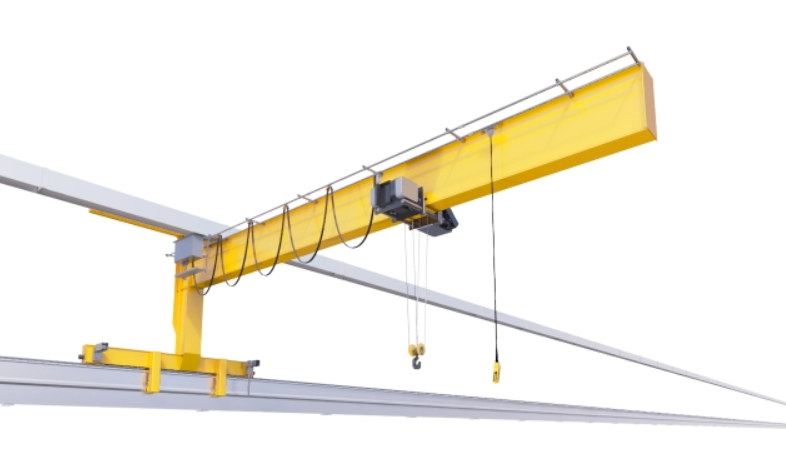 Źródło: https://dzwignice.info/baza-wiedzy/dzwignice-klasyfikacja/suwnice
16
Przykłady suwnic wspornikowych
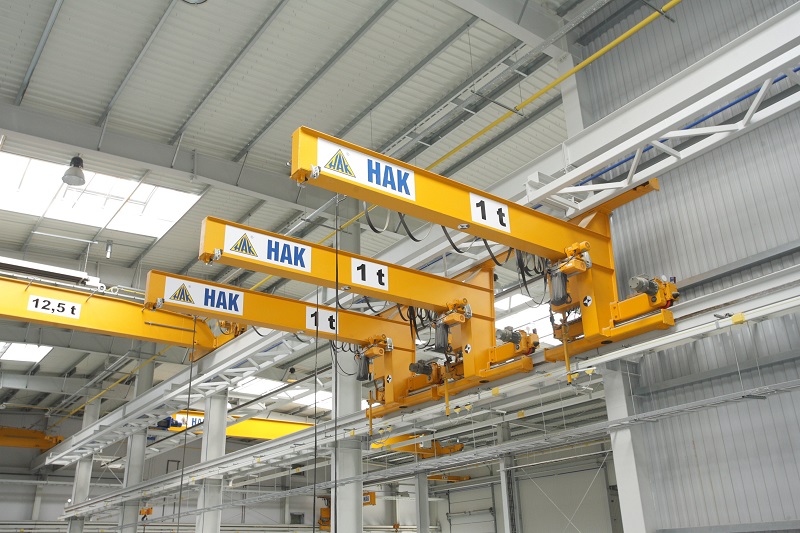 Źródło: http://www.hak.com.pl/hak/produkty/suwnice/suwnice-wspornikowe.html
17
Przykłady suwnic kolumnowych
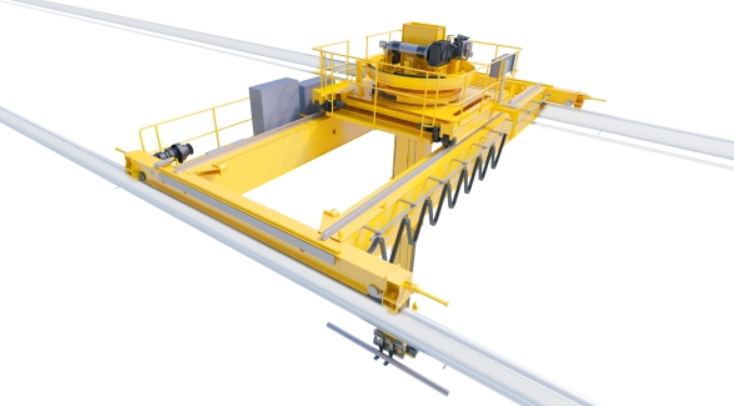 Źródło: https://dzwignice.info/baza-wiedzy/dzwignice-klasyfikacja/suwnice
18
Przykłady suwnic kolumnowych
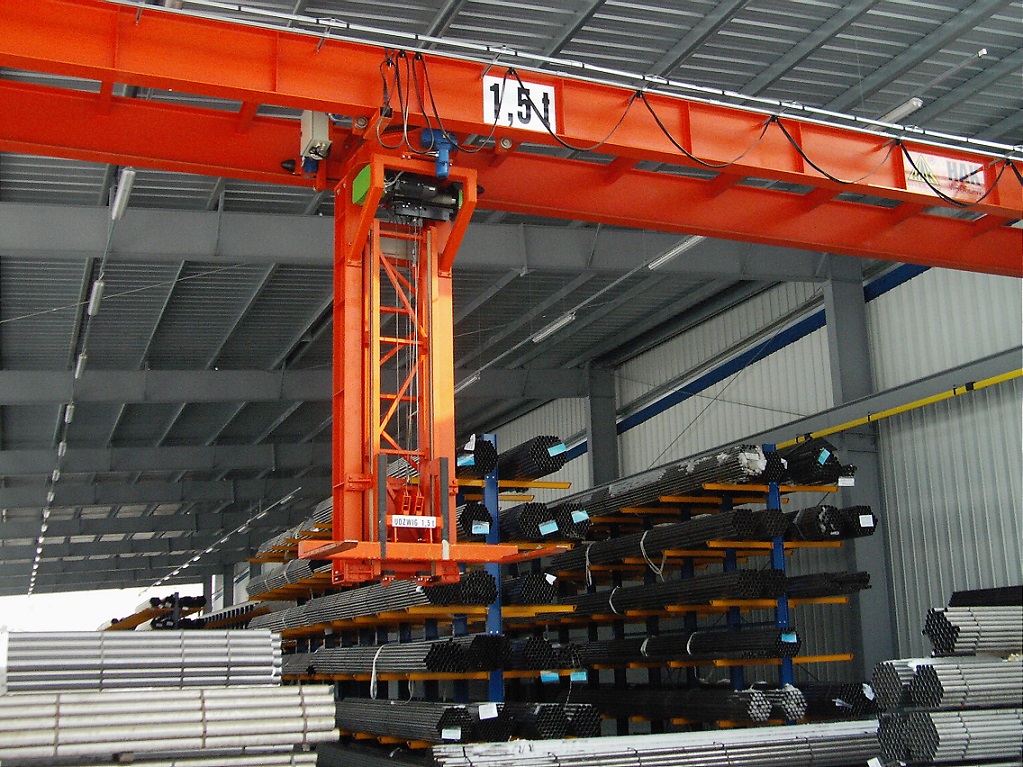 Źródło: https://dzwignice.info/produkty,suwnica-kolumnowa
19
Żurawie
urządzenie dźwignicowe obsługujące przestrzeń ograniczoną stożkiem lub walcem, którego wysokość określa maksymalna wysokość podnoszenia żurawia, a promień podstawy – wysięg. Żurawie dostępne są w różnych rozmiarach od niewielkich, ręcznie napędzanych jednostek posiadających zasięg i wysokość podnoszenia rzędu paru metrów, do olbrzymich o zasięgu ponad stu metrów w obu kierunkach. Zawsze łączy je kilka wspólnych cech.
Zazwyczaj dwoma podstawowymi elementami konstrukcji żurawia jest kolumna i wysięgnik. Kolumna w wielu przypadkach zredukowana jest do obrotowej podstawy żurawia na której zainstalowany jest wychylny wysięgnik, niekiedy o budowie teleskopowej. Na końcu wysięgnika zainstalowany jest cięgnik.
20
Żurawie wieżowe
to dźwignica zaliczana do największych maszyn roboczych; składa się z pionowego masztu (wieży) montowanego na przejezdnym lub stacjonarnym podłożu i wysięgnika poziomego lub wysięgnika wychylnego; podnosi ładunki na haku opuszczanym na linie z wysięgnika żurawia, może osiągać wysokość podnoszenia wolnostojąco do około 100 metrów; żurawie wieżowe mogą być stacjonarne (także budowane na szczytowej kondygnacji budynku) lub przejezdne, na podwoziu szynowym lub gąsienicowym. Kolumna żurawia budowlanego często budowana jest w kształcie pionowej wieży o wielosekcyjnej kratownicowej konstrukcji.
Żurawie wieżowe znajdują zastosowanie w budownictwie mieszkaniowym i przemysłowym, do transportu materiałów oraz przy montażu konstrukcji stalowych. Ich zaletą jest duży zasięg wysięgnika zapewniający dużą powierzchnię operacyjną.
21
Przykłady żurawi wieżowych
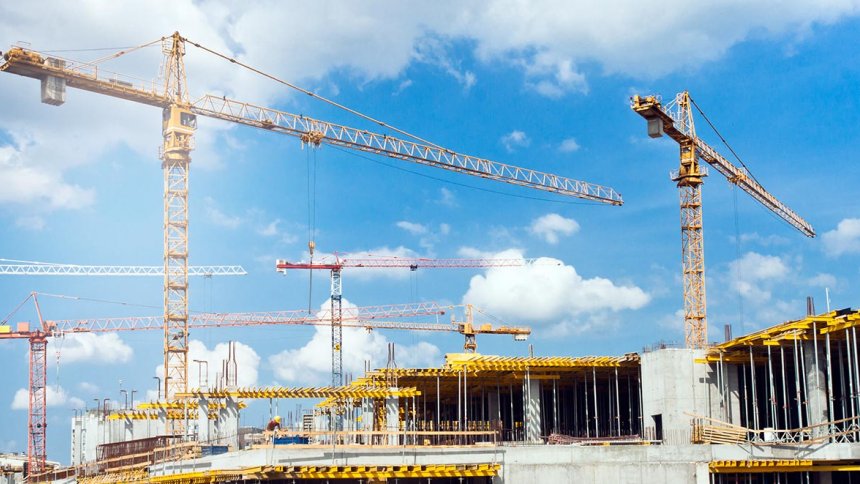 Źródło: http://angielski-koszalin.pl/zuraw-wiezowy-uprawnienia/agze/dokumenty-wymagane-do-podjecia-pracy-jako-operator-zurawia-wiezowego.html
22
Żurawie stacjonarne
Żurawie stacjonarne (stałe, wspornikowe) to lekkie dźwignice składające się z wysięgnika wykonującego ruch obrotowy, po którym przemieszcza się wciągnik będący podzespołem podnoszącym ładunek. Wysięgnik zazwyczaj przymocowany jest na słupie zamontowanym na stałe do podłoża (żuraw słupowy), wysięgnik może również być przymocowany np. do ściany lub maszyny (żuraw przyścienny). 
Żurawie stacjonarne znajdują zastosowanie w każdej branży jako wyposażenie stanowisk pracy.
23
Przykłady Żurawi stacjonarnych
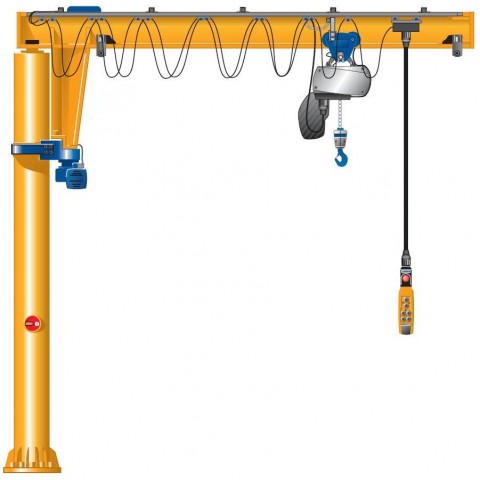 ŻURAW SŁUPOWY
Źródło: http://www.transrem.com.pl/?id=oferta&kat1=240&kat2=263&kat3=275&show=275
24
Przykłady Żurawi stacjonarnych
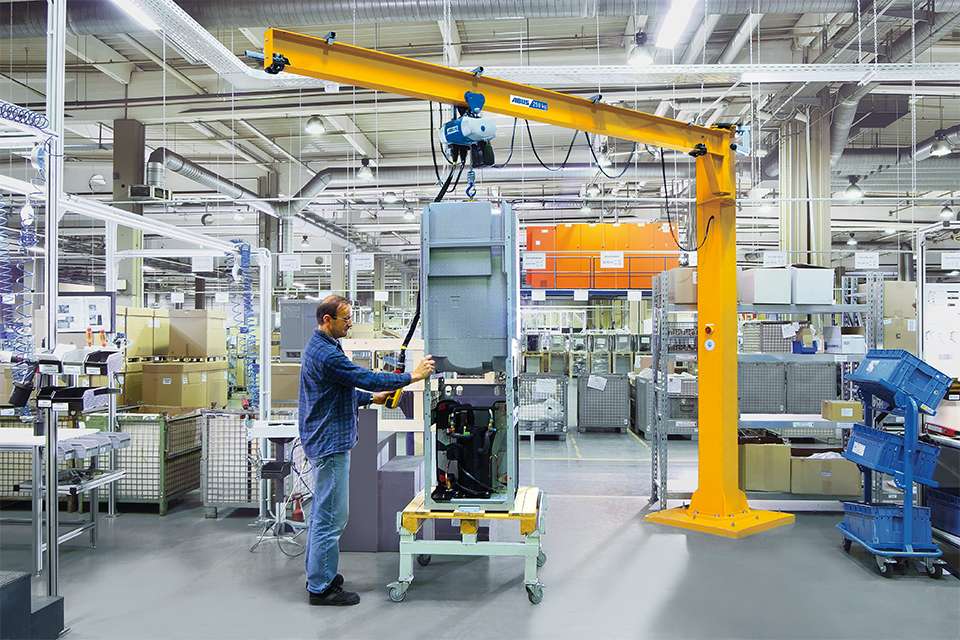 ŻURAW SŁUPOWY
Źródło: http://www.transrem.com.pl/?id=oferta&kat1=240&kat2=263&kat3=275&show=275
25
Przykłady Żurawi stacjonarnych
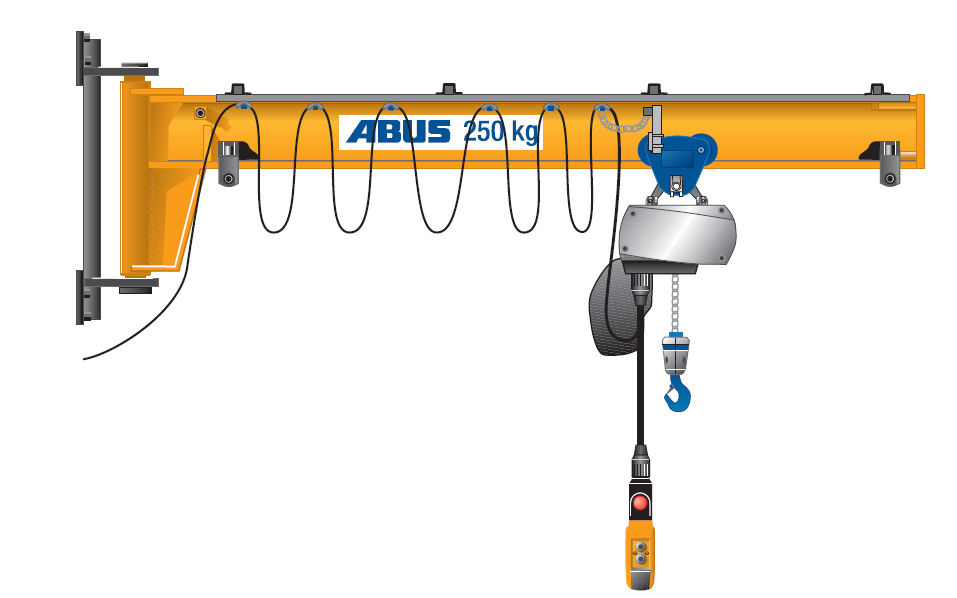 ŻURAW PRZYŚCIENNY
Źródło: http://www.directindustry.fr/prod/abus/product-14275-542911.html
26
Przykłady Żurawi stacjonarnych
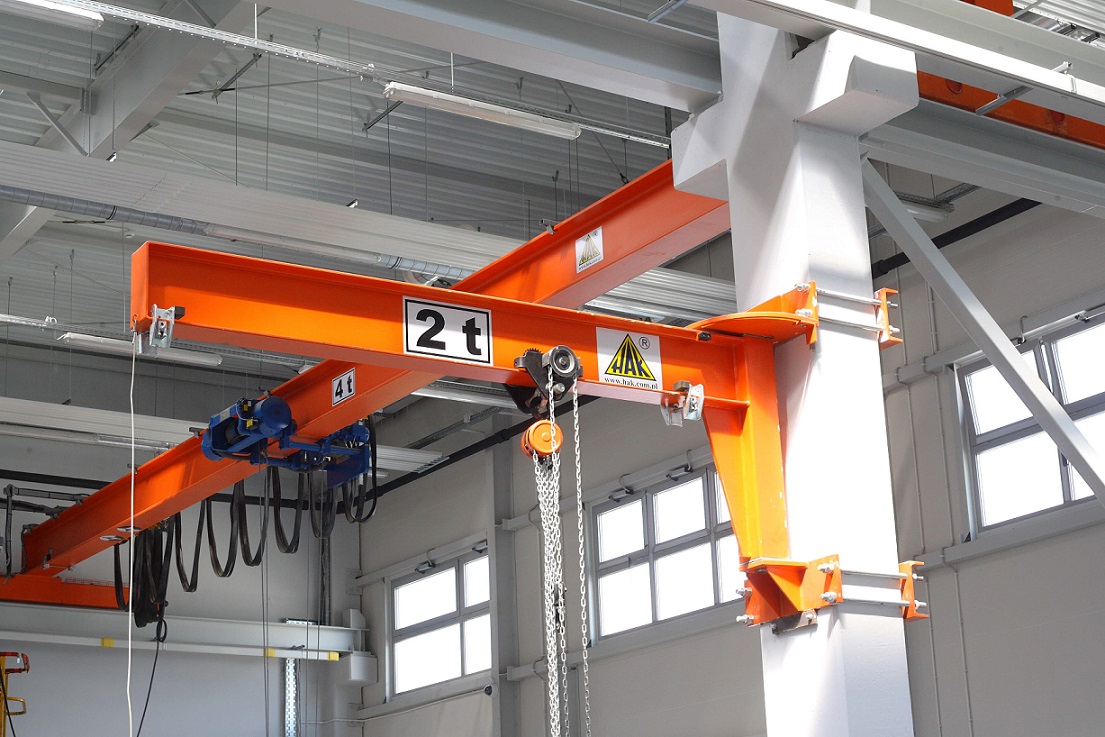 ŻURAW 
PRZYŚCIENNY
Źródło: https://dzwignice.info/produkty,zuraw-warsztatowy
27
Przykłady Żurawi samojezdnych
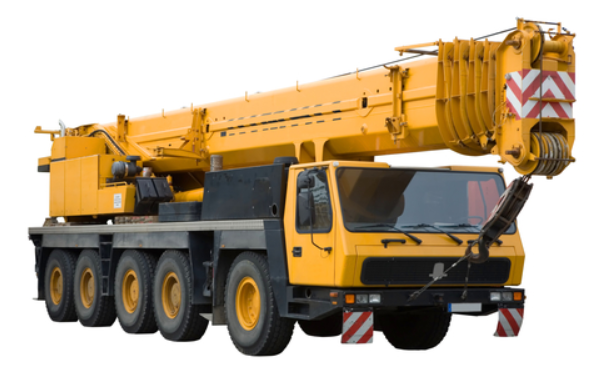 Źródło: https://dzwignice.info/baza-wiedzy/dzwignice-klasyfikacja/suwnice
28
Żurawie przeładunkowe
to dźwignice zamontowane na samochodzie ciężarowym pomiędzy kabiną kierowcy a skrzynią lub z tyłu pojazdu, służąca do samodzielnego załadunku towaru na samochód oraz jego rozładunku. Żurawie przeładunkowe napędzane są pompą hydrauliczną, agregatowaną z podwozia pojazdu poprzez przystawkę odbioru mocy, podłączoną do wyjścia ze skrzyni biegów, stąd nazwa hydrauliczny dźwig samochodowy (tzw. HDS).
29
Przykłady Żurawi przeładunkowych
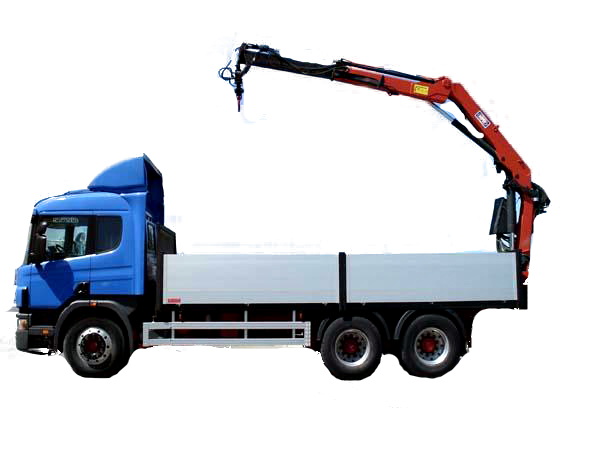 Źródło: https://dzwignice.info/baza-wiedzy/dzwignice-klasyfikacja/zurawie-przeladunkowe
30
Żurawie portowe i stoczniowe
Żurawie portowe lub stoczniowe to żurawie o specjalnym zastosowaniu.
Żurawie portowe (pot. nazywane dźwigami portowymi) służą do przeładunku towarów ze statków na nabrzeże lub odwrotnie. Żurawie te są tak skonstruowane, że mogą wykonywać kilka ruchów jednocześnie: podnosić/opuszczać ładunki, obracać się wokół własnej osi, zmieniać nachylenie wysięgnika, a także przemieszczać się wzdłuż nabrzeża. 
Żurawie stoczniowe znajdują zastosowanie przy montażu i remoncie obiektów pływających. 
Szczególnym rodzajem żurawi portowych i stoczniowych są żurawie pływające. Są to specjalistyczne jednostki pływające, stosowane tam, gdzie zastosowanie innych żurawi jest niemożliwe. Mogą być zabudowane na barce lub specjalnych pontonach. Odrębność nazwy żurawi portowych od stoczniowych bierze się z różnic w charakterze pracy, parametrach roboczych, udźwigach i prędkościach roboczych. Zarówno żurawie portowe, jak i stoczniowe są zwykle montowane na szynowym podwoziu. Mechanizm wypadu jest przeważnie czteroprzegubowy, gdzie cały mechanizm wychyla się w taki sposób, że przenoszony ładunek pozostaje zawsze na tej samej wysokości, a dopiero po osiągnięciu odpowiedniego położenia ładunek opuszczany jest (lub podnoszony) za pomocą cięgnika.
31
Przykłady Żurawi portowych i stoczniowych
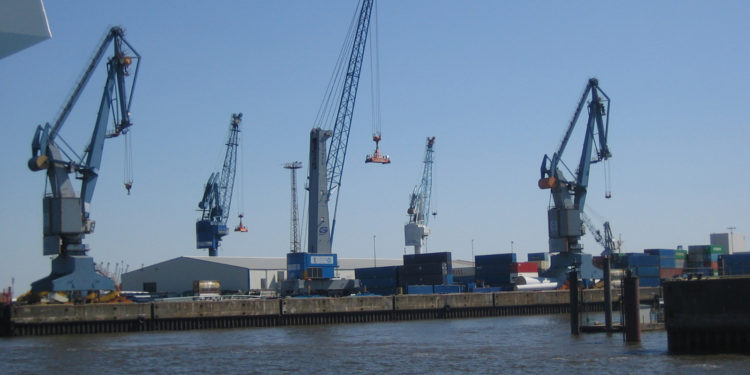 Źródło: http://blog.dzwignice.info/zuraw-portowy/
32
dźwigniki
urządzenie dźwigowe do pionowego (lub zbliżonego do pionowego) przemieszczania (podnoszenia) obiektów, zwykle na niewielką wysokość. Najczęściej stosowanym dźwignikiem jest podnośnik.
33
Przykłady dźwigników
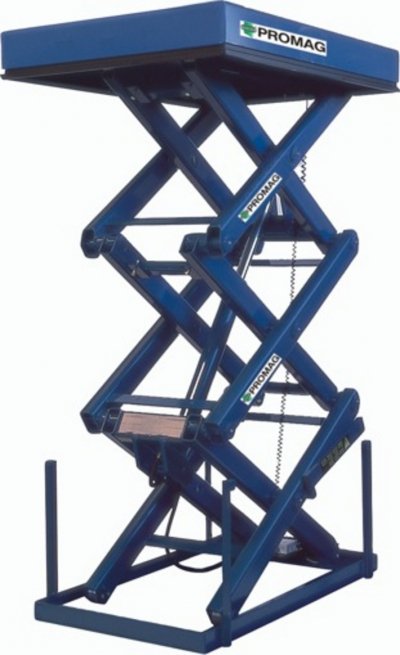 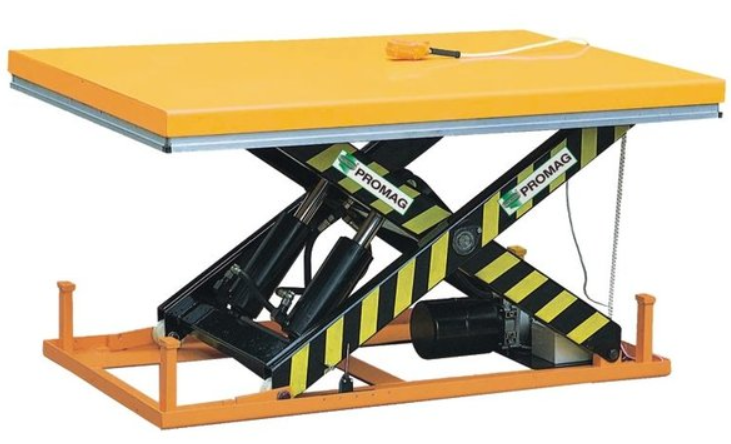 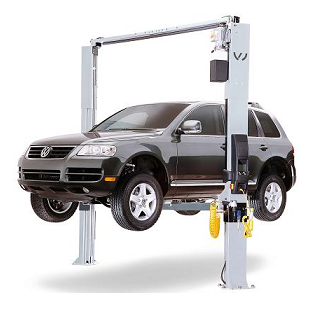 DŹWIGNIK PRZENOŚNY
DŹWIGNIKI 
SAMOCHODOWE
DŹWIGNIK NOŻYCOWY PIONOWY
http://www.wimad.com.pl/b035-rotary_lift-certyfikaty_oem-dzwigniki.php
https://e-promag.pl/katalog/Dzwignik-nozycowy-pionowy,1366.html
34
WYCIĄG Towarowy
to platforma przesuwana po maszcie o konstrukcji przypominającej drabinę, mocowanym do przewoźnego podwozia i opuszczanym w sposób pochyły na dach (strop) budynku; na platformie tej transportowane są materiały budowlane na wyższe poziomy.
35
Przykłady Wyciągów Towarowych
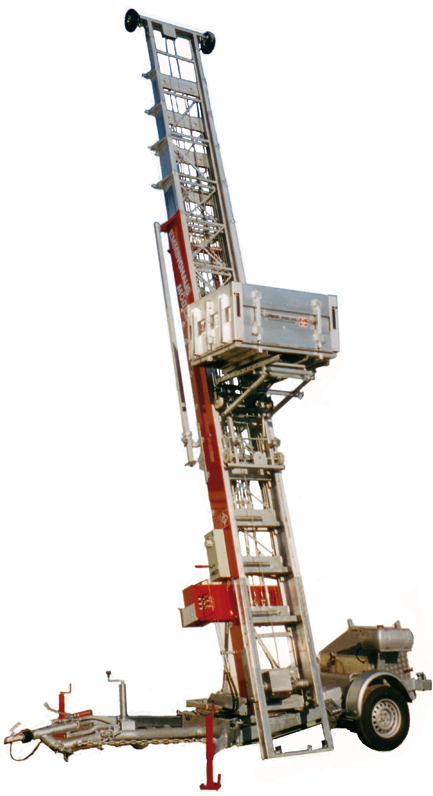 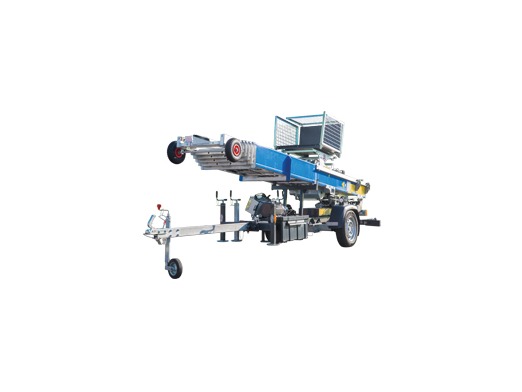 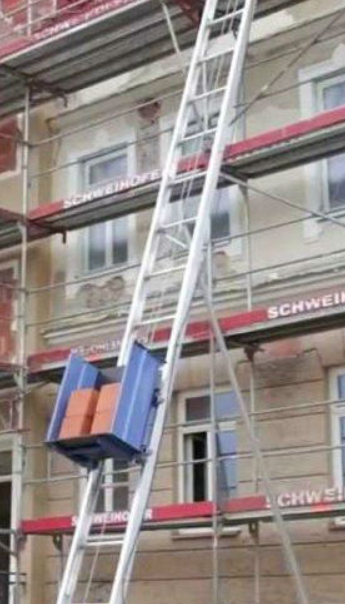 https://dzwignice.info/produkty,wyciag-towarowy-na-przyczepie-bcker-junior-hd-24k
http://www.klubdachy.pl/technika/windy-budowlane-emminghaus-typ-pionier/
http://pracadekarza.pl/narzedzia/winda-dach-wybrac-dobry-wyciag-pochyly/